Group Discussion
What is Group Discussion
People sit together-  form group - discuss to do something,  to solve some issues, to find solutions for some problems...

To be short it is a process of decision making

In everybody’s house
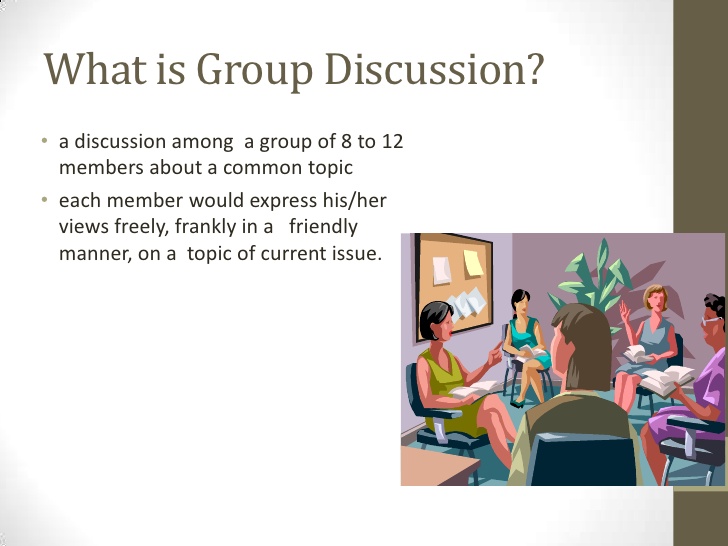 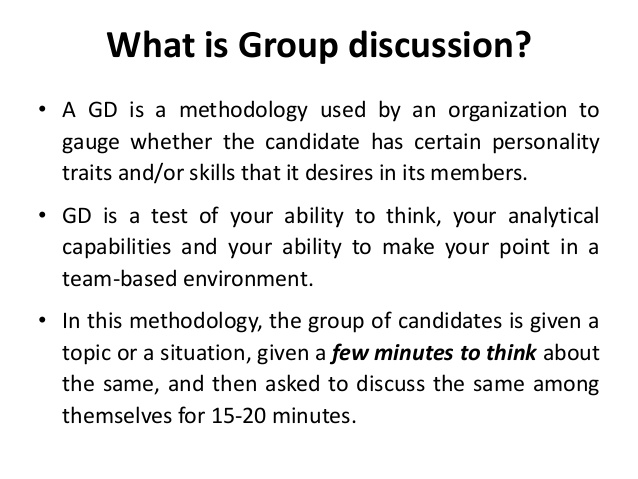 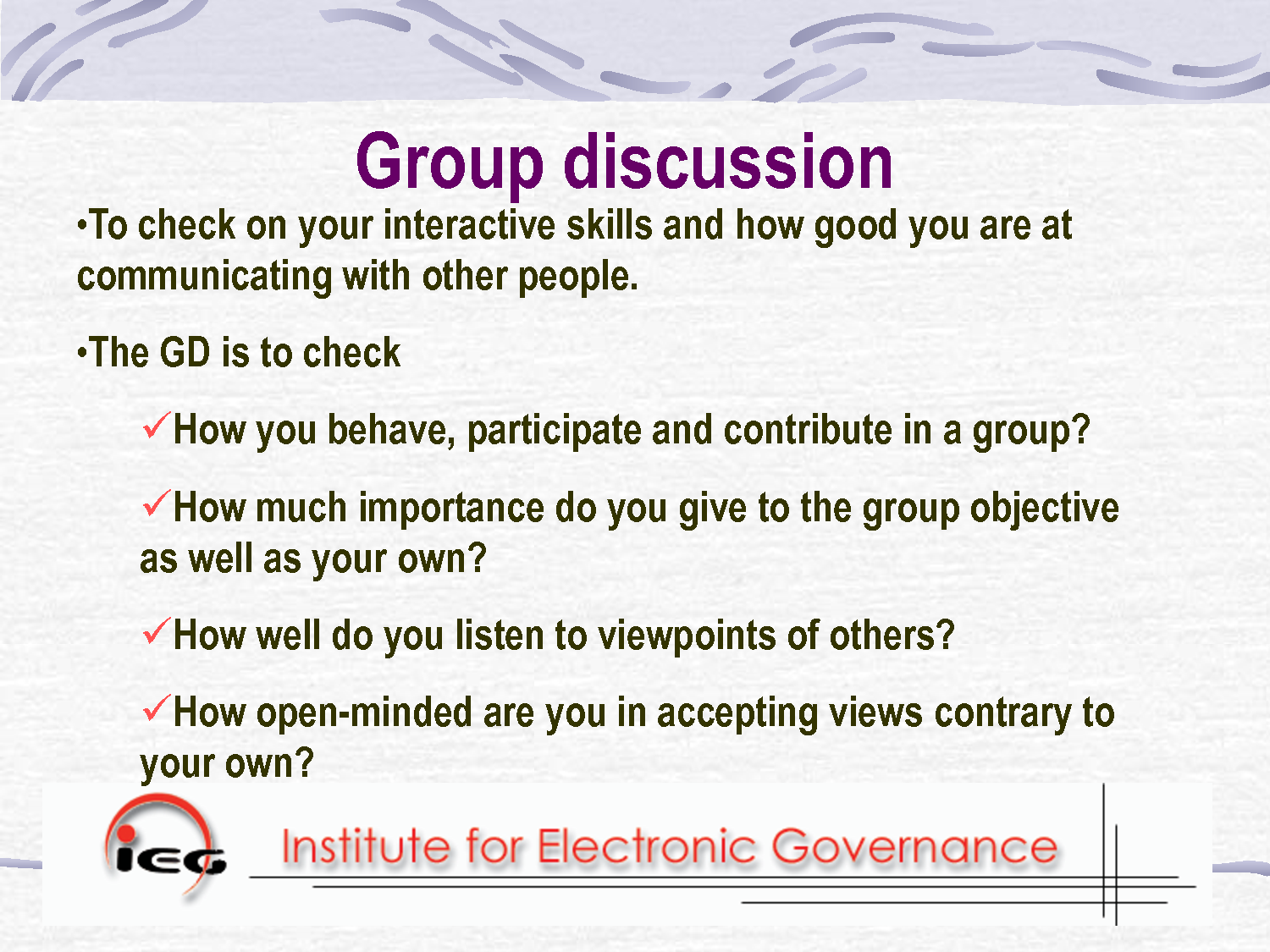 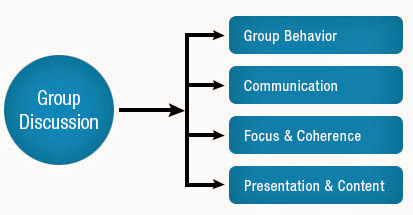 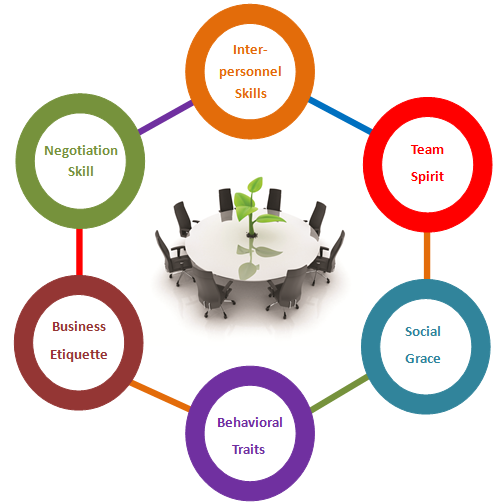 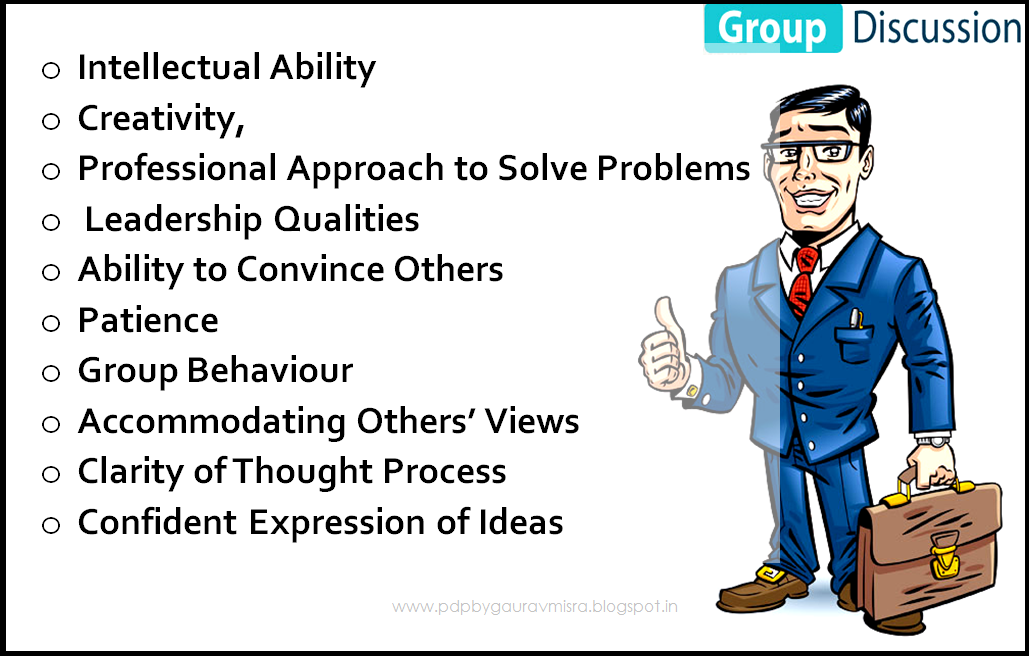 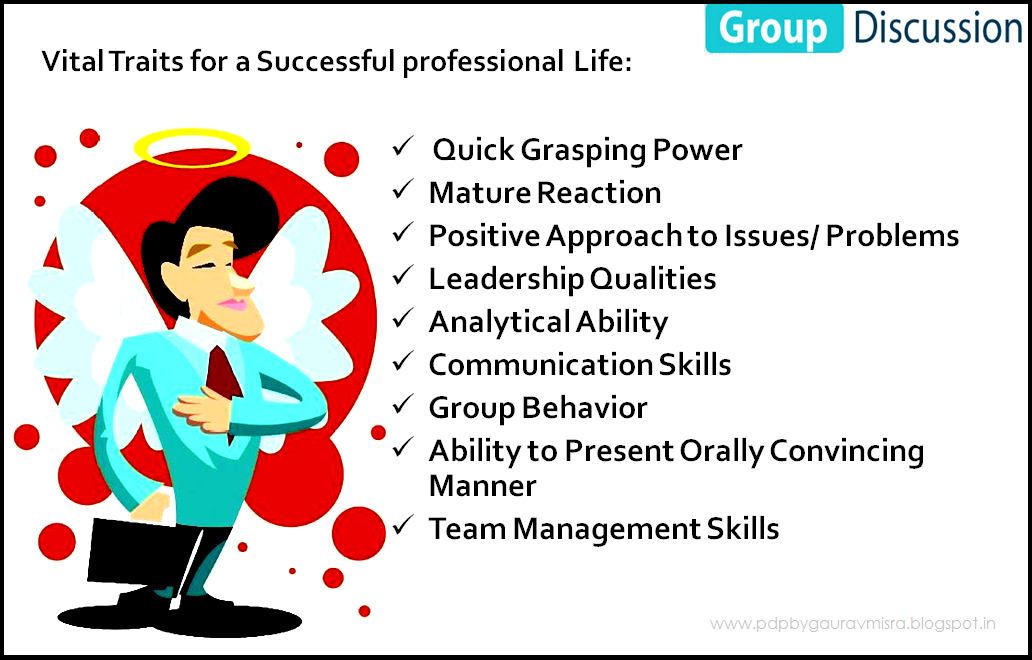 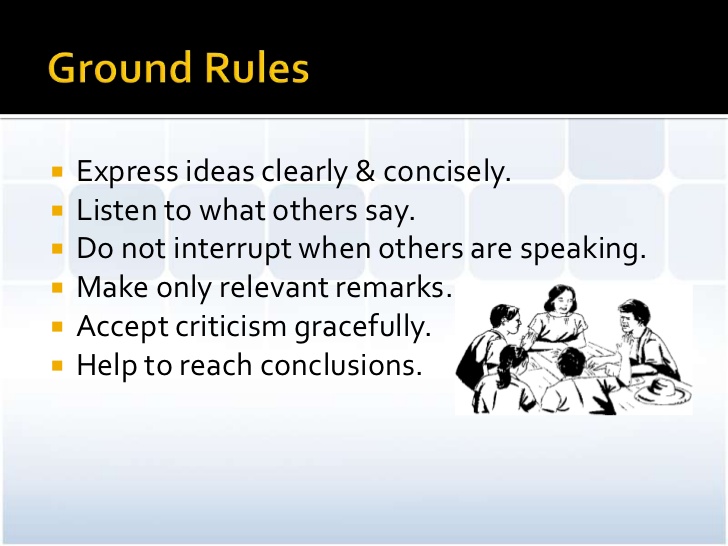 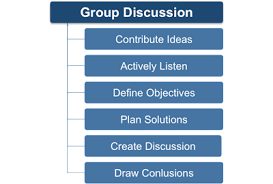 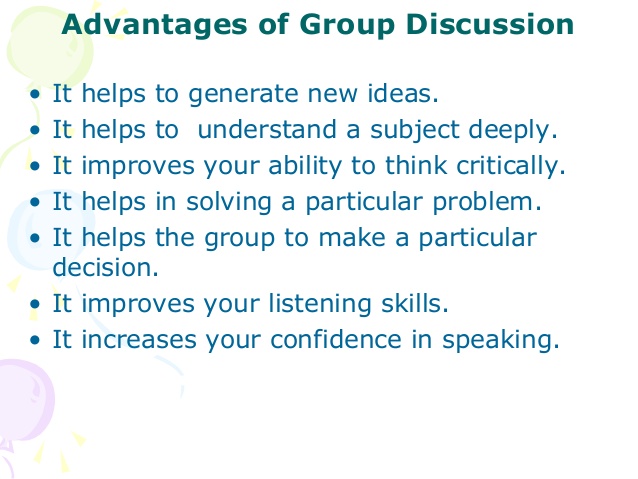 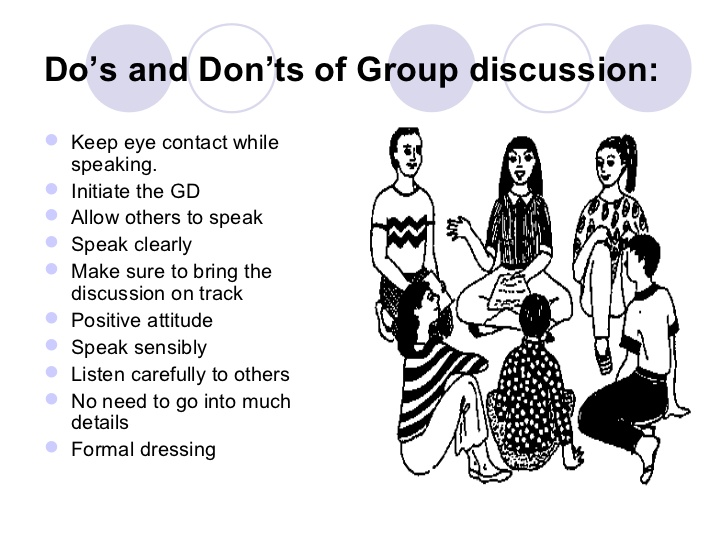 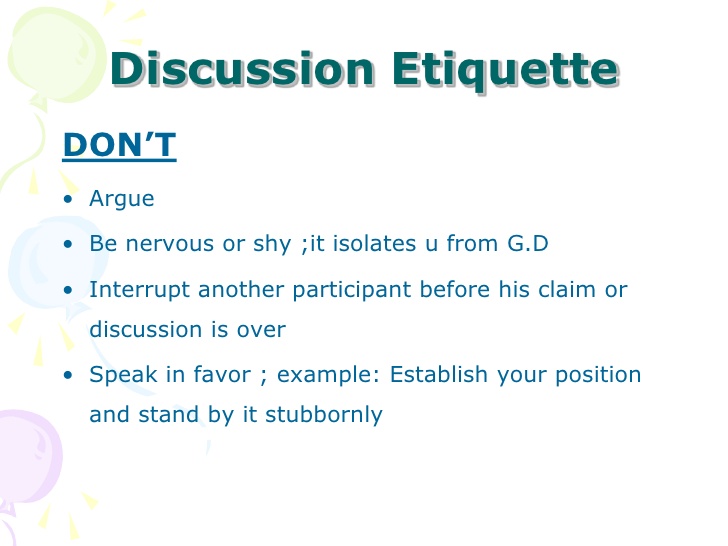 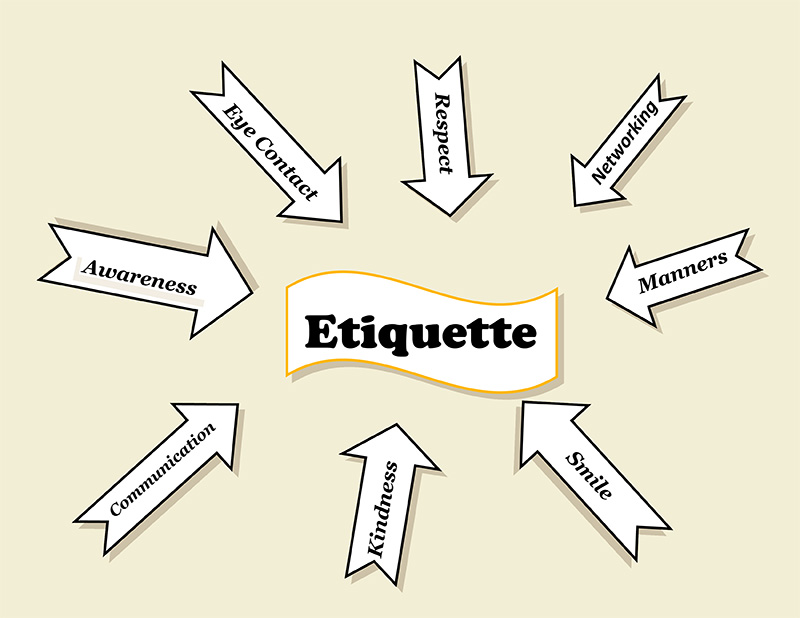 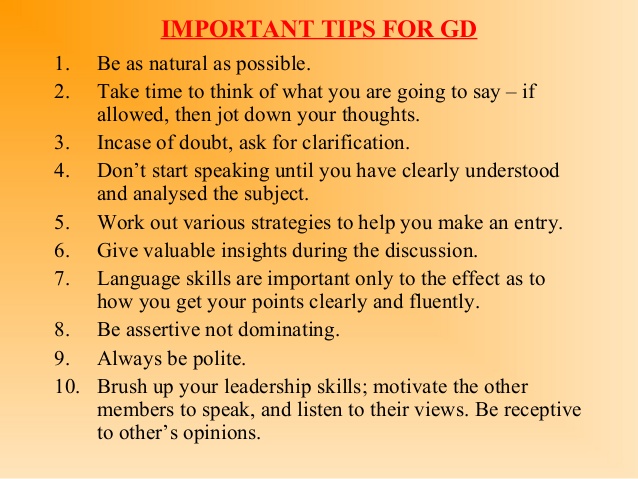 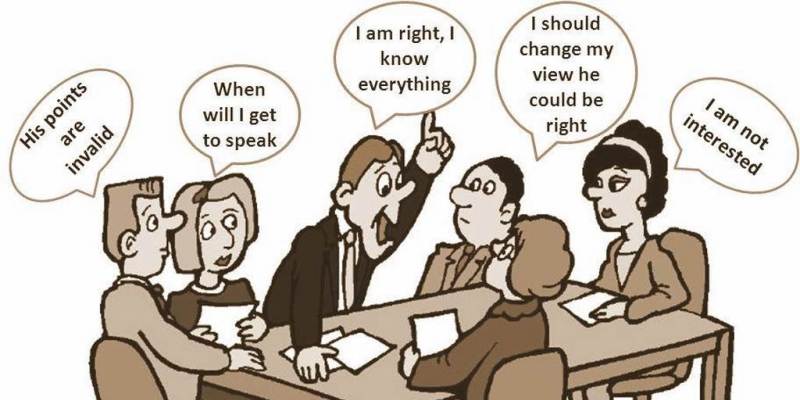